Муниципальное автономное дошкольное образовательное учреждение детский сад № 5 «Росток» города Радужный
Безопасность детей 
в детском саду и дома
2018 год
Цель: Организация взаимодействия семьи и ДОУ в вопросах сохранения жизни и здоровья детей.
Задачи:
1. Обозначение возможной опасности для ребенка дошкольного возраста.
2. Формировать готовность родителей к сотрудничеству с педагогами детского сада по проблемам развития у детей навыков безопасного поведения.
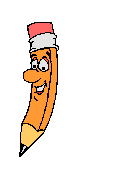 Безопасность - это положение, при котором не угрожает опасность кому-(чему)-нибудь. (Словарь Ожегова)

Безопасность – это образ жизни, который гарантирует здоровье и счастливое будущее. 

Безопасность - обеспечение сохранности от угроз жизни и здоровья человека.
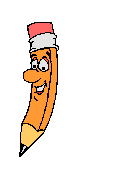 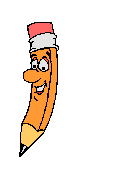 Моем руки
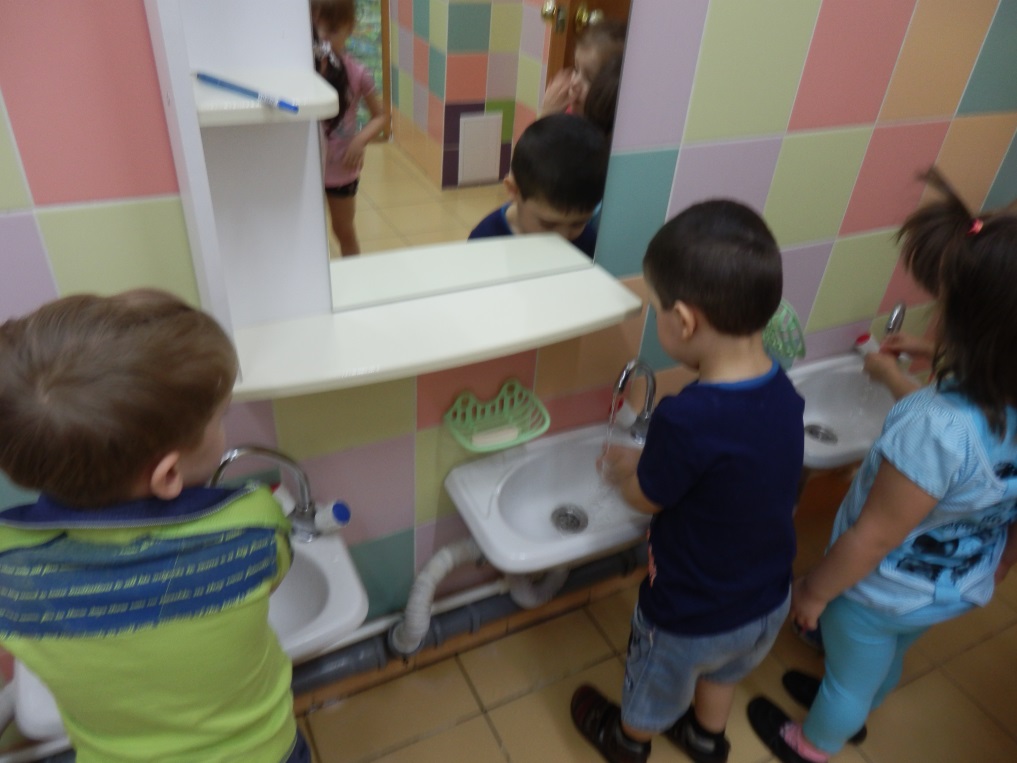 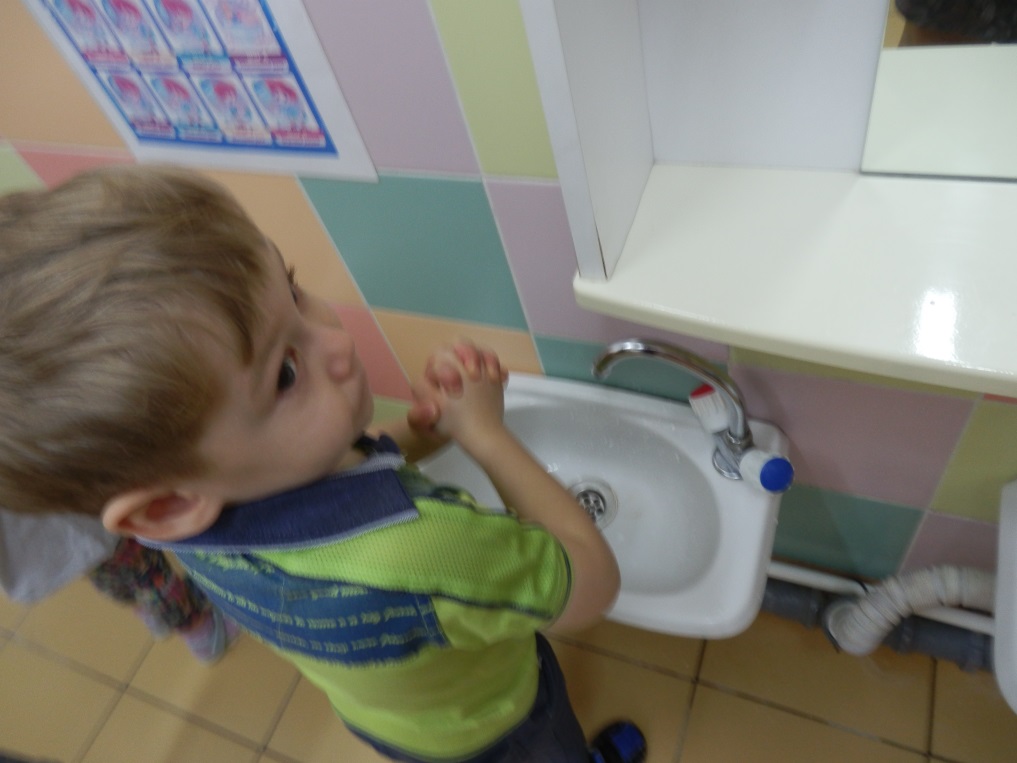 За столами (завтрак, обед)
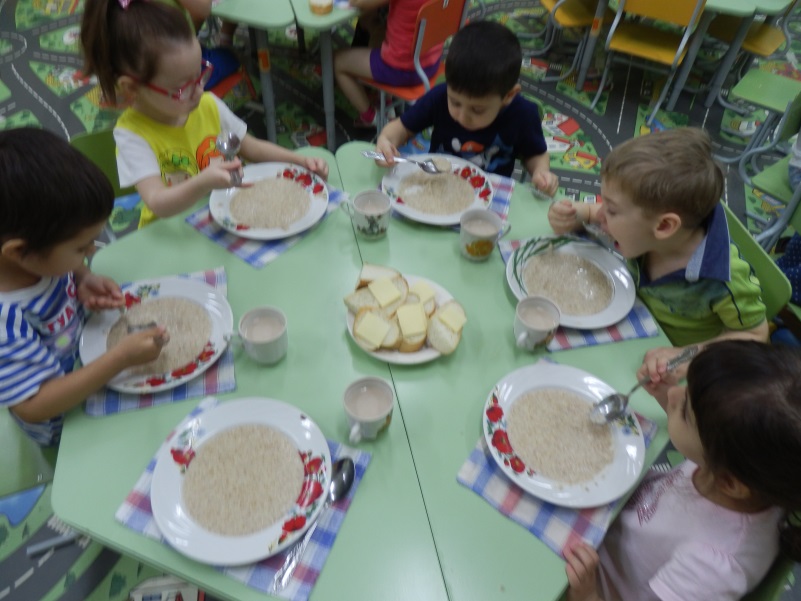 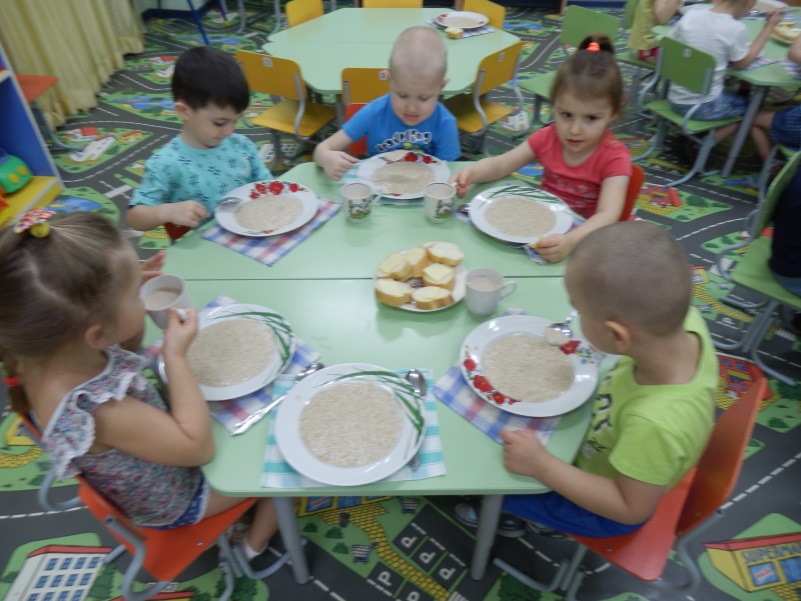 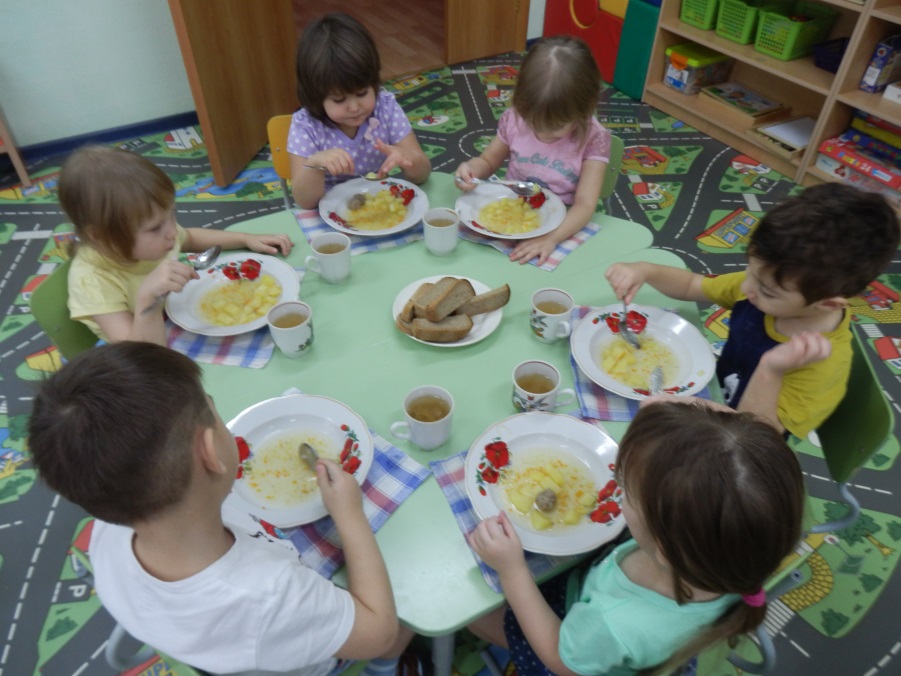 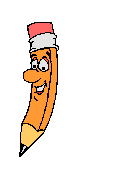 Несём стульчики
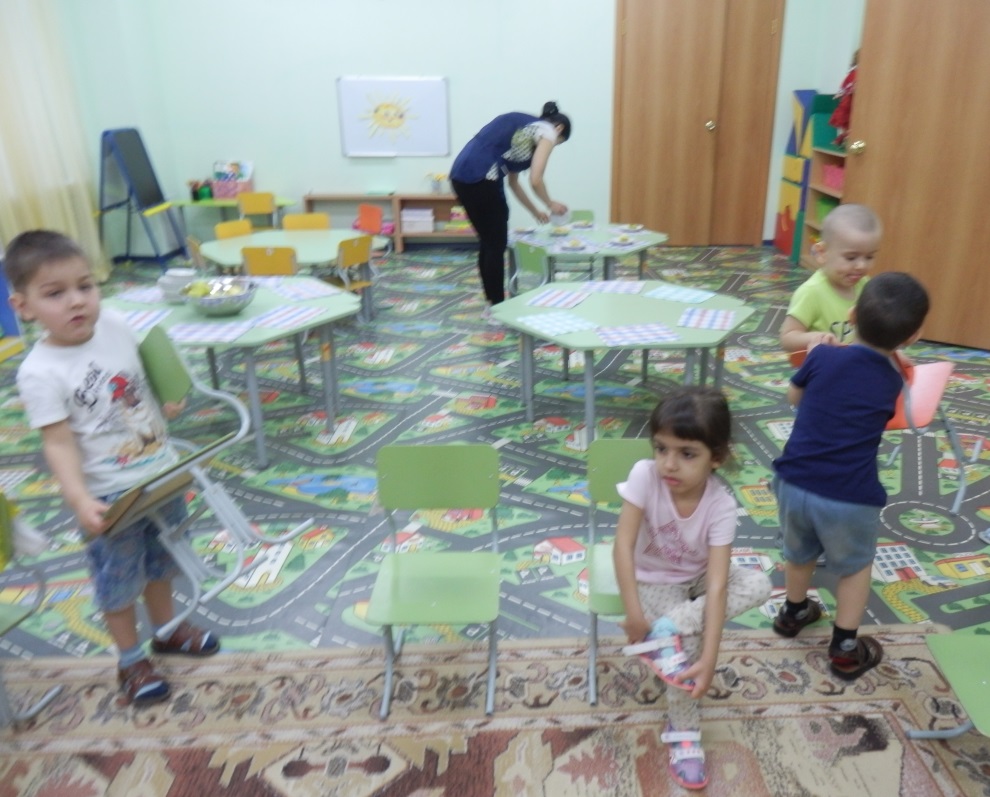 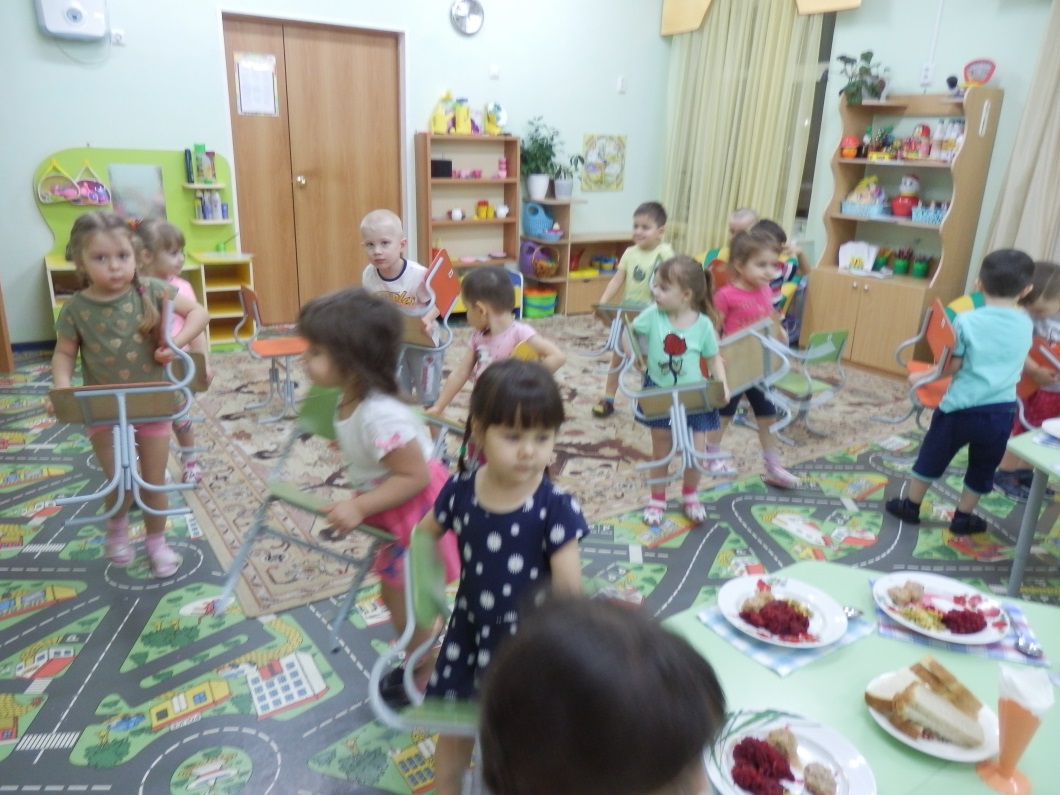 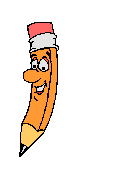 В физкультурном зале
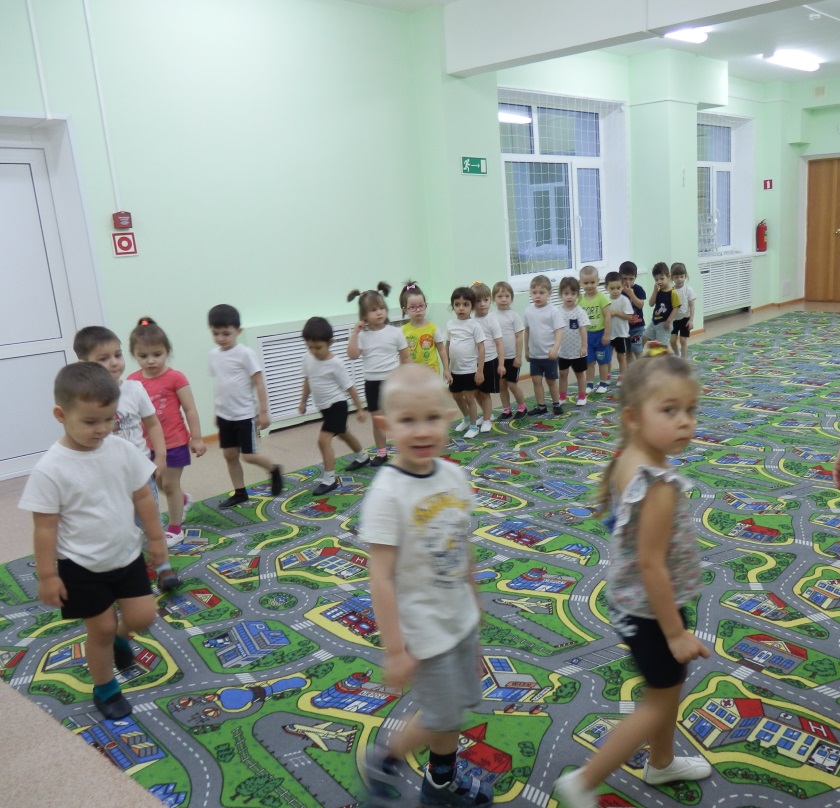 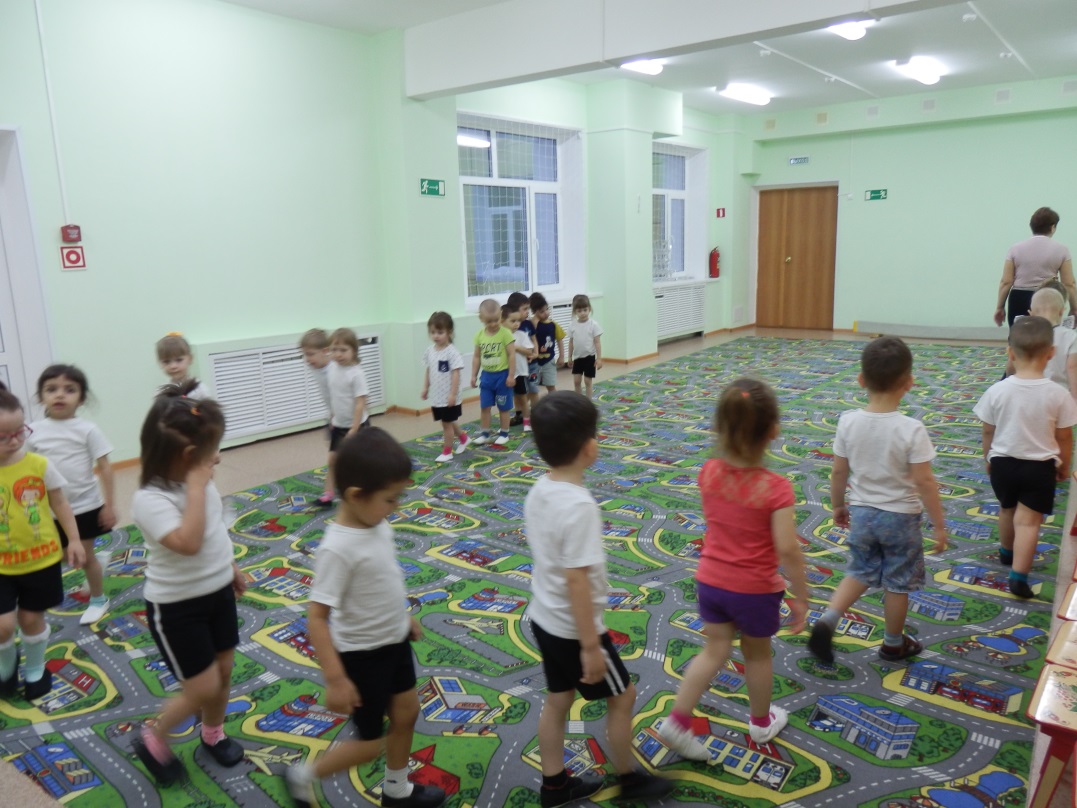 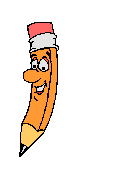 Ходьба по скамейке
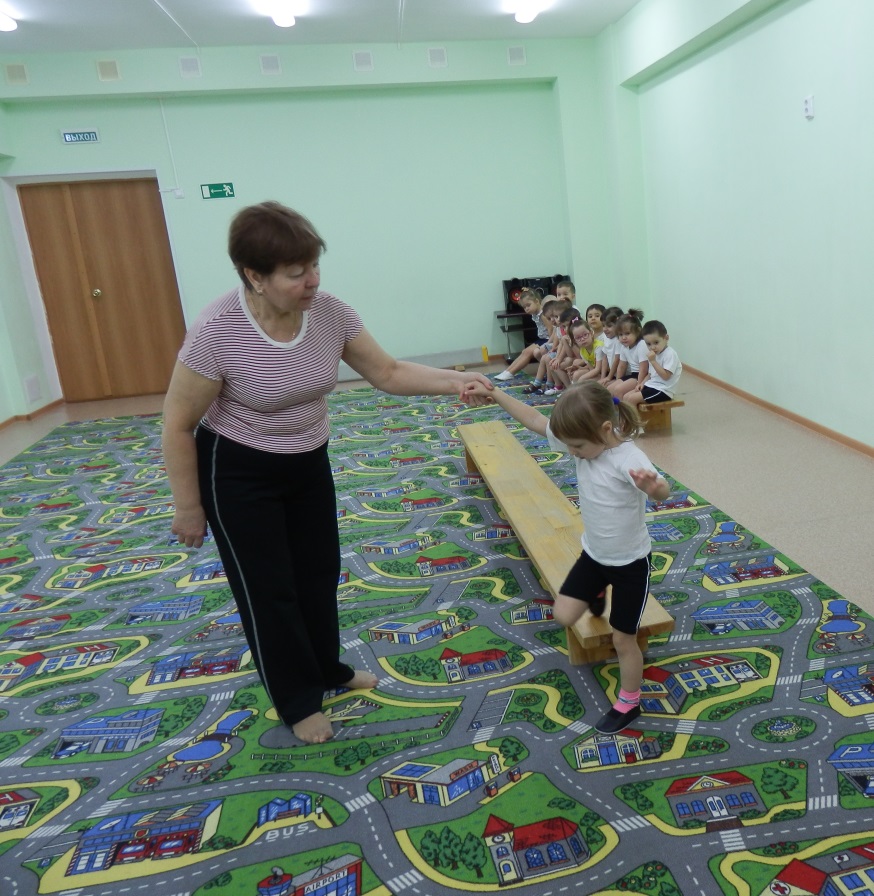 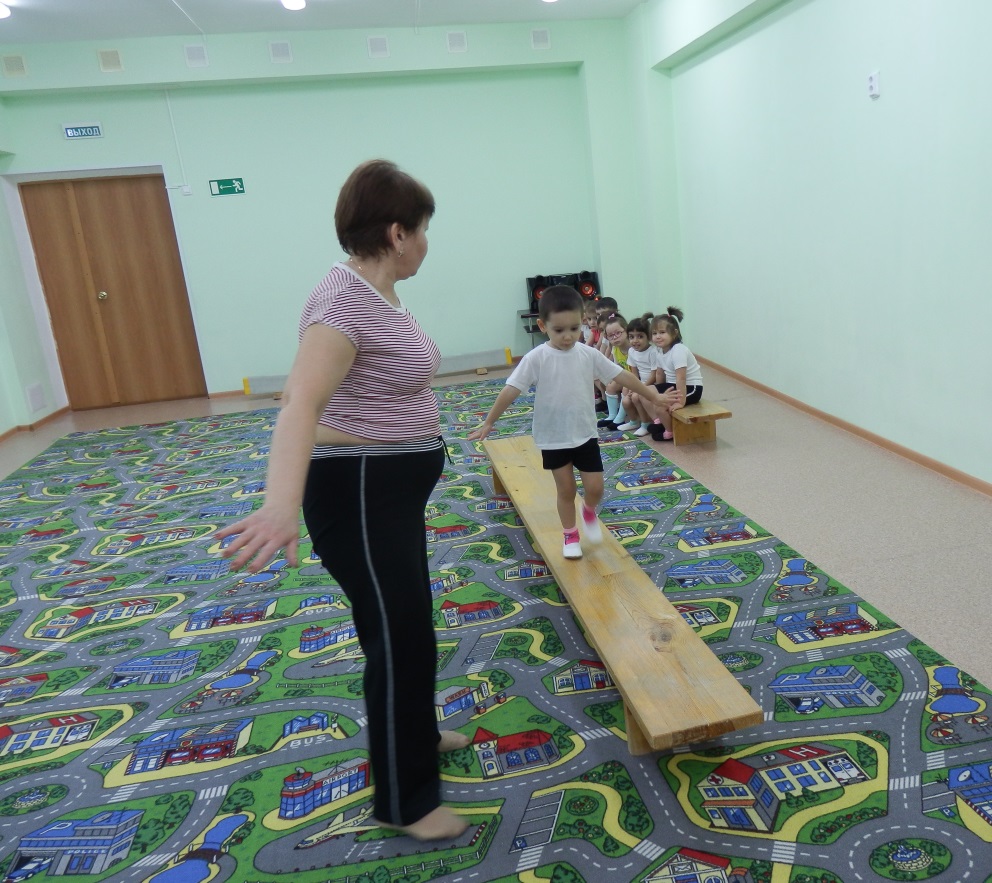 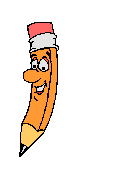 Одевание на прогулку
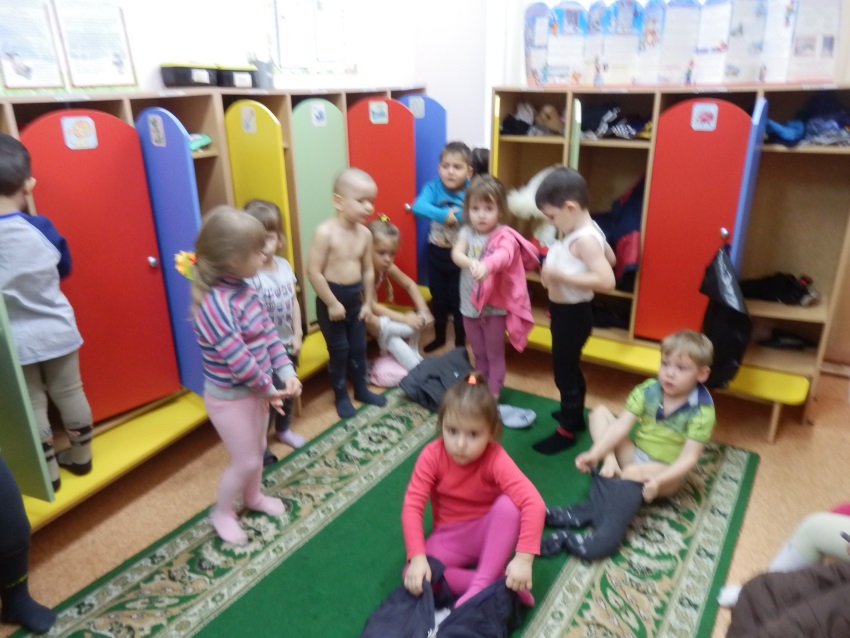 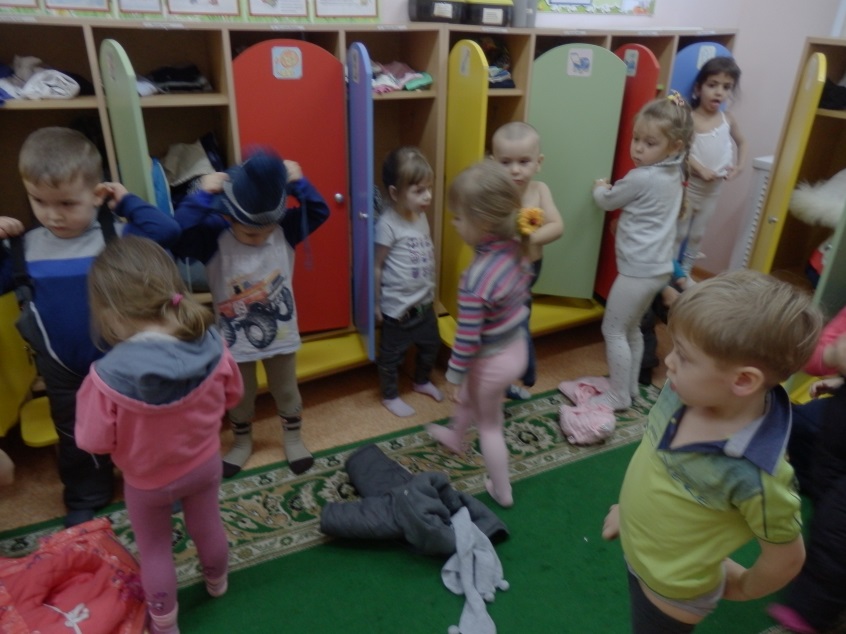 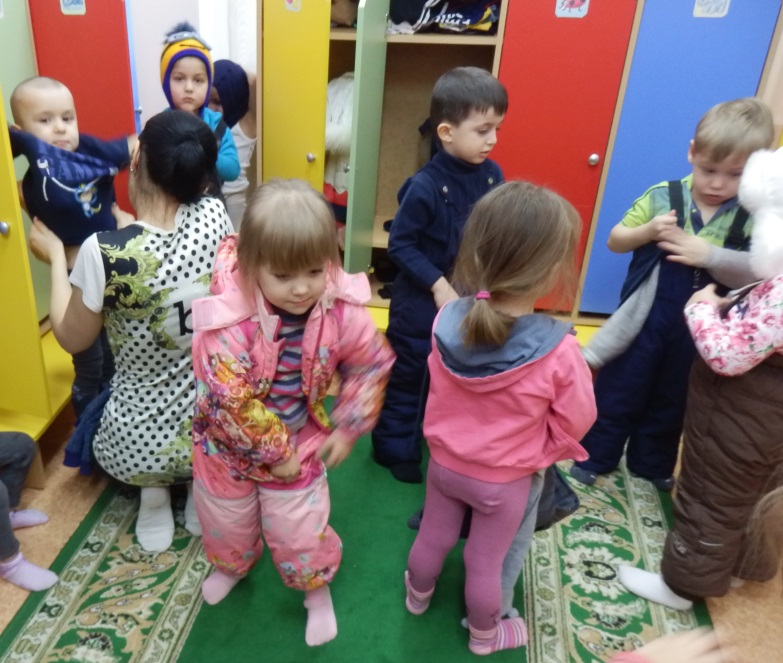 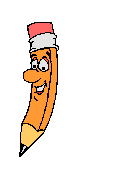 Ходьба по лестнице
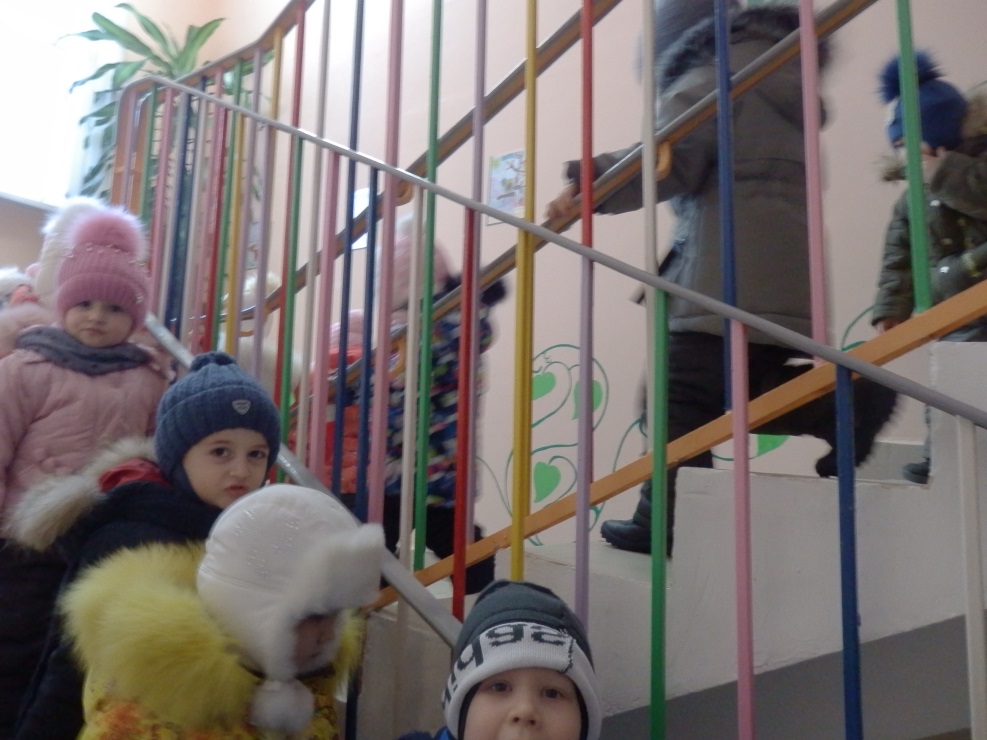 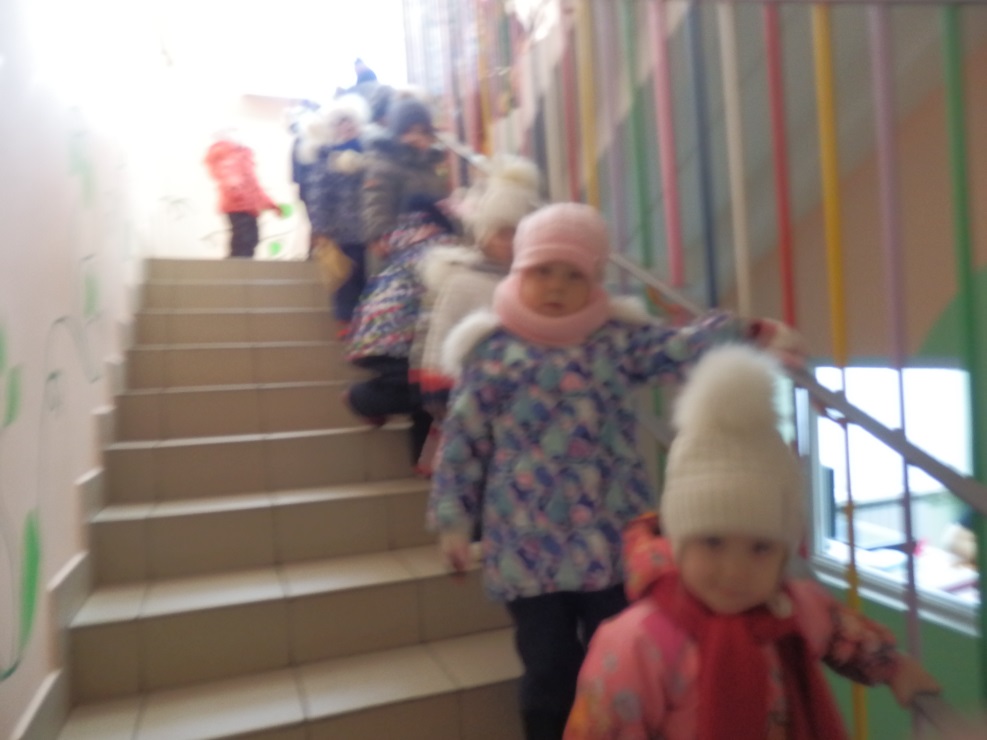 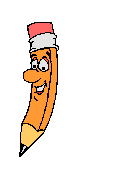 Прогулка
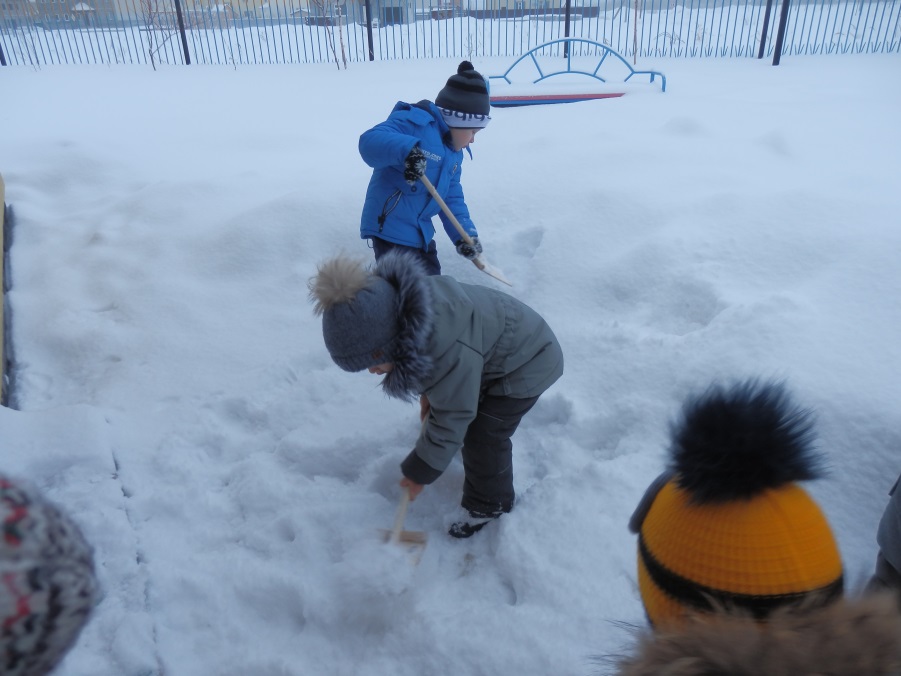 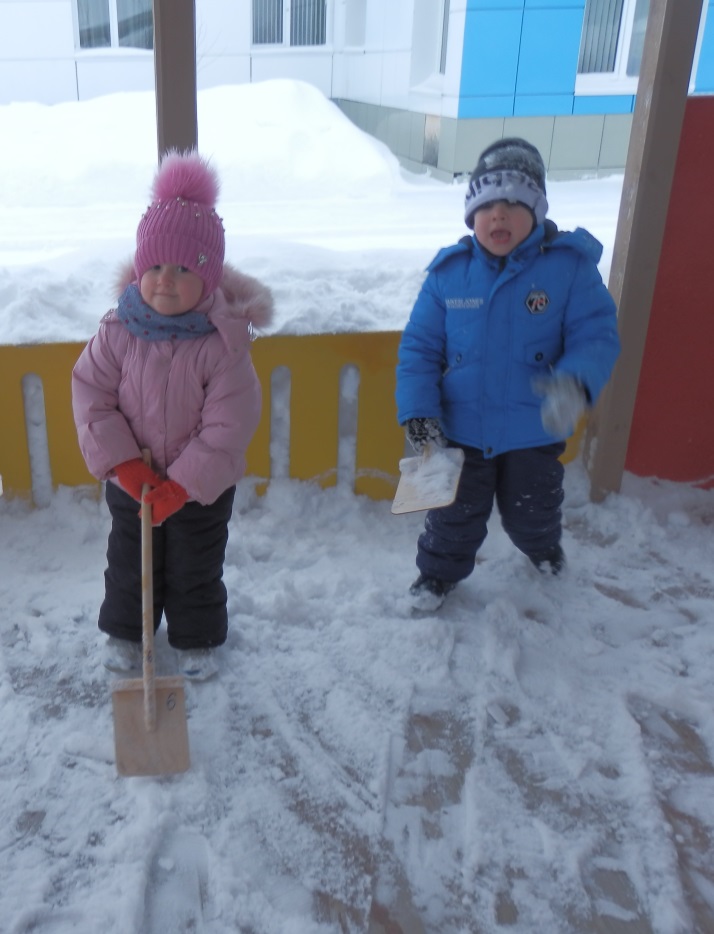 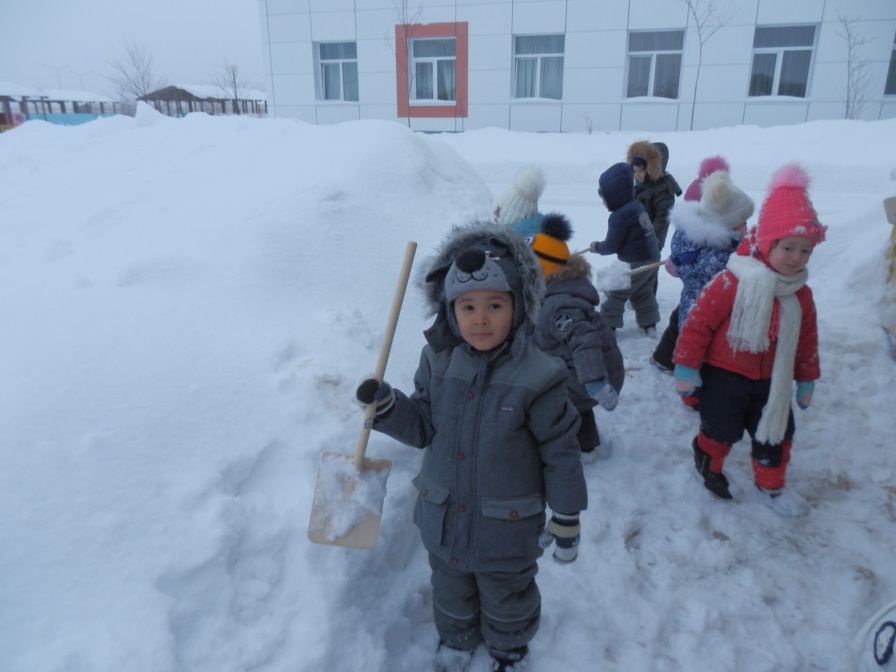 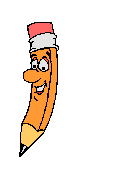 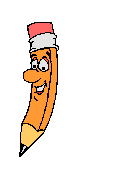 В бассейне
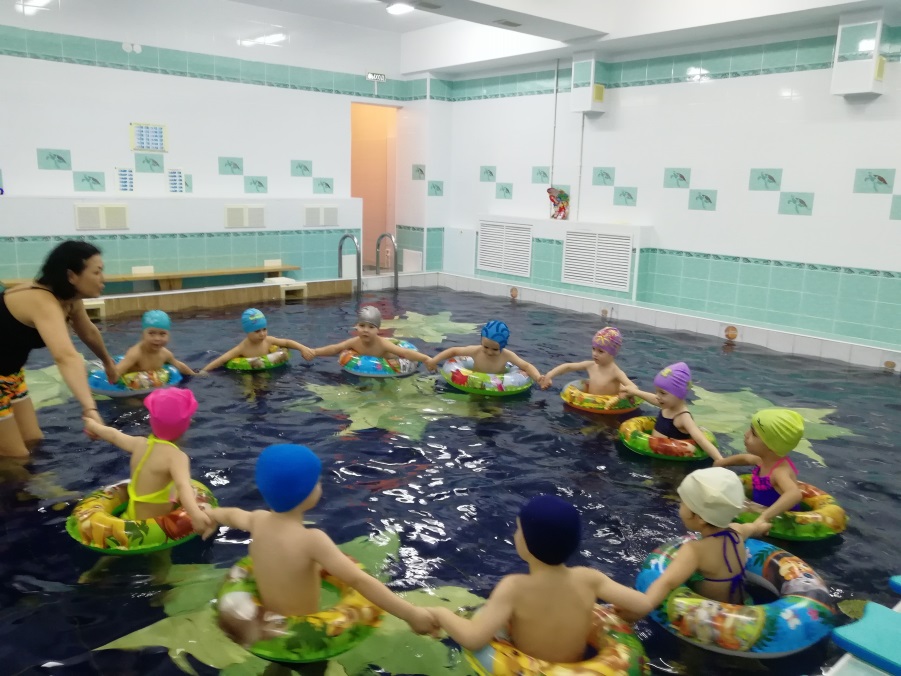 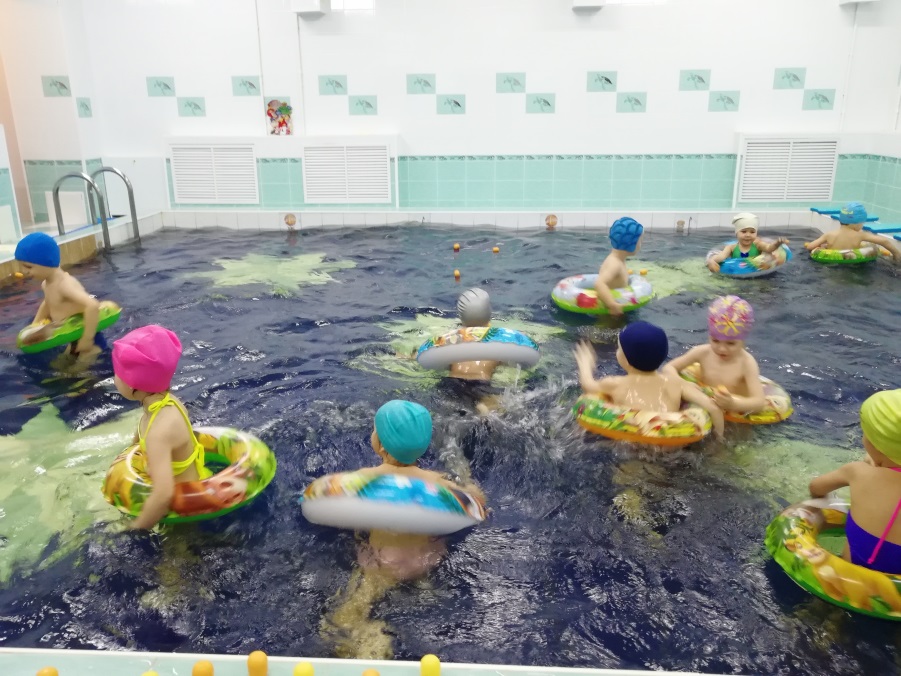 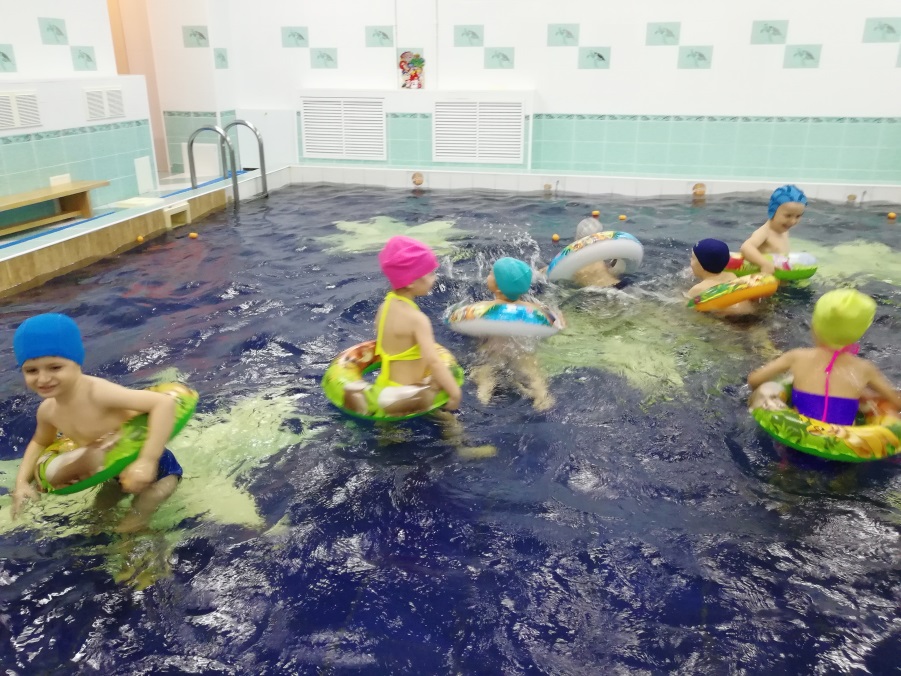 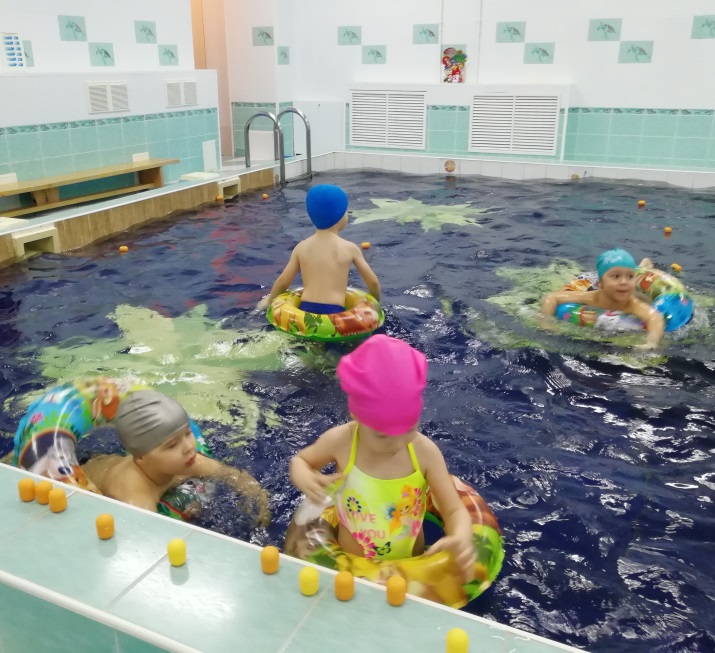 После сна
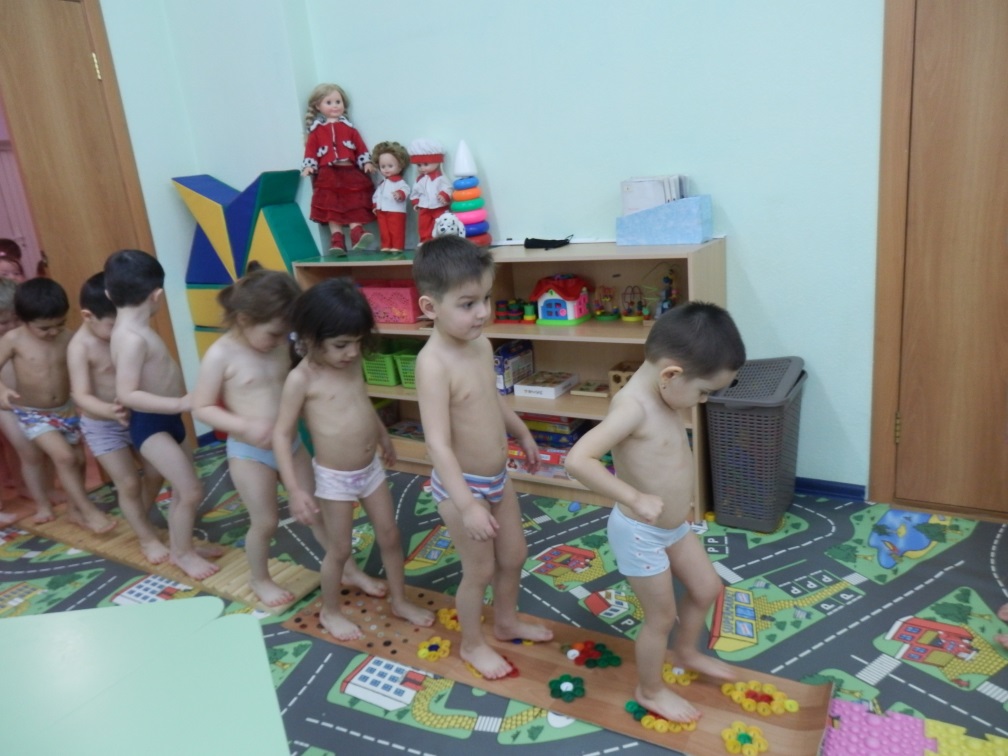 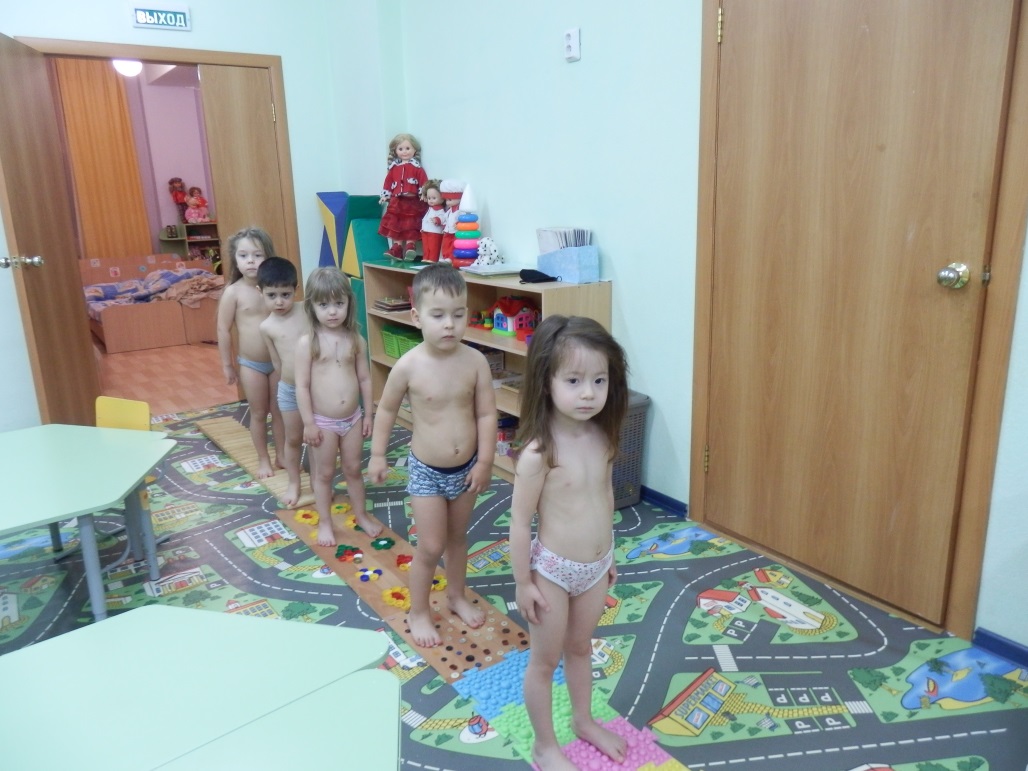 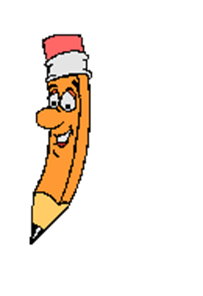 Игры с конструктивным материалом
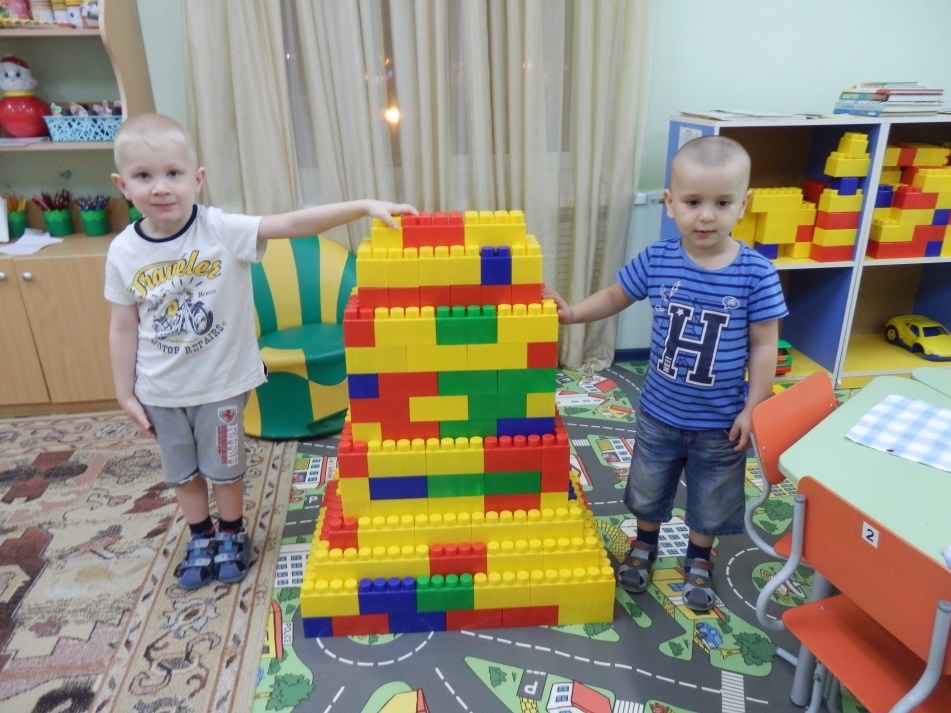 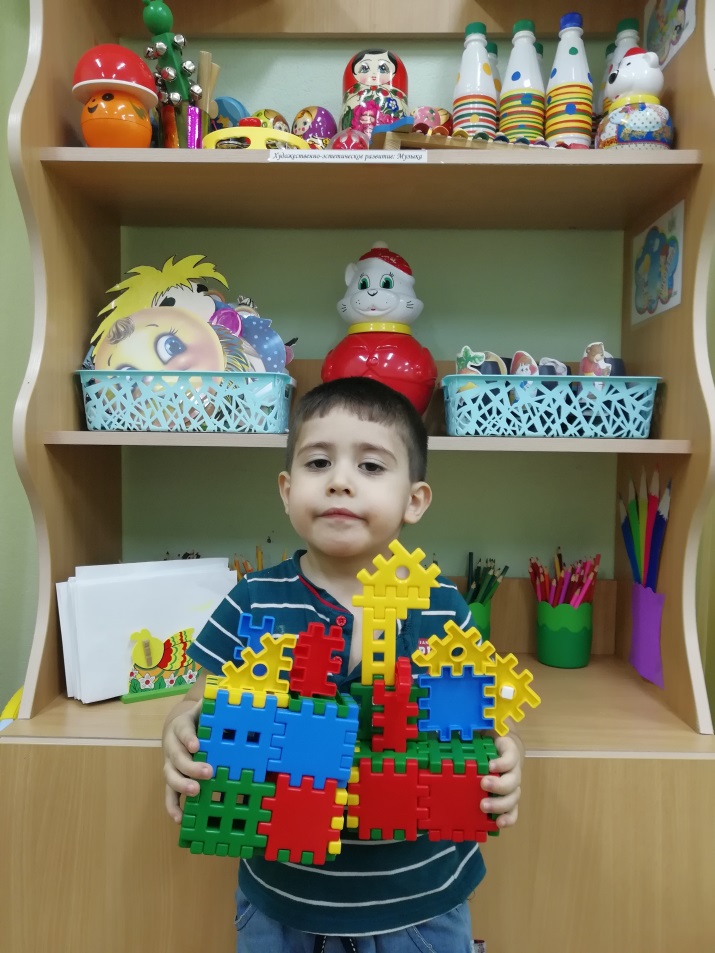 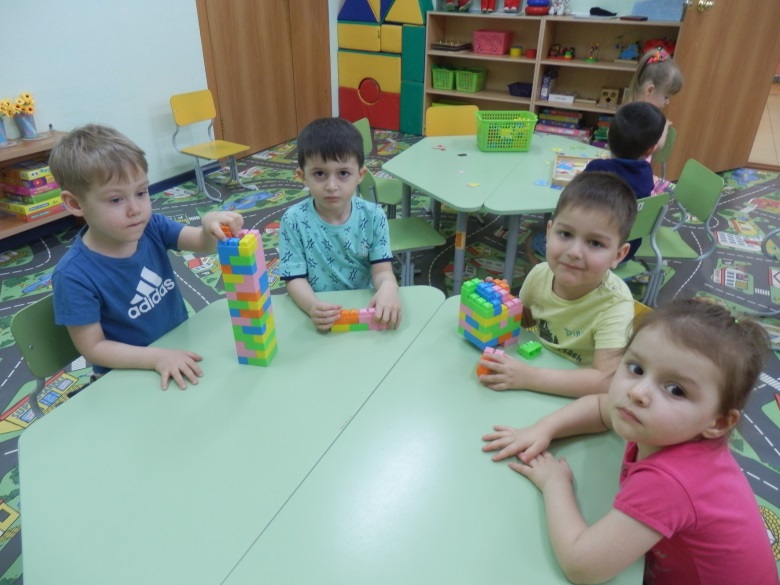 Оставаясь одни дома, детям следует знать такие правила:
-  не открывать дверь незнакомым людям;
-  не брать в рот таблетки и другие медикаменты;
-  остерегаться колющих и режущих предметов;
-  нельзя играть со спичками и вообще с огнем;
- нельзя трогать и включать в сеть электроприборы (плиту, утюг, телевизор);
-  если увидишь где-нибудь пожар, беги и позови людей.
Детям следует знать следующие правила на улице:
- знать правила поведения на дороге;
 - не бросайся камнями и твердыми снежками;
 - во время снеготаяния, не ходи возле высоких домов, откуда в любой момент могут упасть сосульки, пласты снега;
 - не дразни животных;
 - нельзя трогать руками, рвать и брать в рот плоды растений, которые ты не знаешь;
 - запрещается самостоятельно, без взрослых, купаться в водоеме;
 - нельзя в жаркие дни долго находиться на солнце;
 - не подходите близко и не трогайте руками бездомных животных;
 - в холодное время одевайся теплее, чтоб не получить обморожение;
 - при укусах насекомых нужно обраться за необходимой помощью к взрослым. 
- НЕЛЬЗЯ САДИТЬСЯ РЕБЁНКУ В ПОПУТНУЮ МАШИНУ, ЧТО БЫ ПРИ ЭТОМ НИ ОБЕЩАЛИ.
Не пренебрегайте правилами безопасности!
Мы взрослые должны быть главными помощниками на этом пути. 
Должны научить детей предвидеть опасные ситуации и избегать их, а в крайнем случае быть максимально к ним готовыми. 
Мы, взрослые, своим личным положительным примером должны научить детей соблюдать правила и совместно с детьми применять эти правила в жизни! 
Доброго безопасного пути Вам и вашим детям!
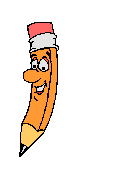 Спасибо за внимание!
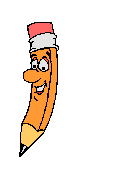